ENERO A DICIEMBRE 2021
CONTENIDO
Actividades de Hogares de Espera Materna.
Actividades de Centros de Prevención y Tratamiento de Adicciones
Actividades de Unidades móviles y Centro Atención de Emergencia
Actividades de Oficinas Sanitarias Internacionales
Atenciones brindadas en Unidades Comunitarias de Salud Familiar.
Atenciones médicas.
Atenciones odontológicas.
Programas de prevención.
Procedimientos realizados.
2
GENERALIDADES
Como parte del Sistema Nacional de Salud (SNS) y con el fin de proporcionar salud y bienestar a la población general, el Fondo Solidario para la Salud (Fosalud) brinda servicios de atención y prevención en todos los establecimientos a nivel nacional con horario ampliado en Unidades Comunitarias de Salud Familiar (UCSF) de 24 horas, fines de semana y periodos vacacionales.
Fuente: Gerencia Técnica
08/04/2022
3
HOGARES DE ESPERA MATERNA
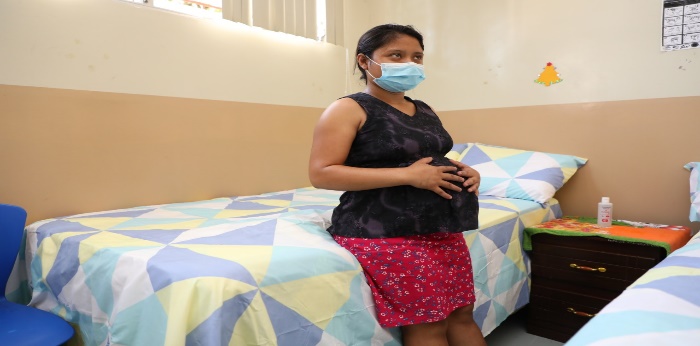 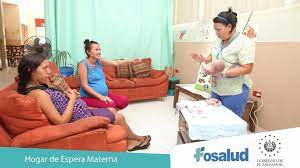 Son hogares, en los cuales las mujeres embarazadas que viven lejos de un hospital, pueden alojarse antes del parto, con el fin de recibir atención inmediata al momento del parto y poder ser trasladadas a un hospital.
1,863 Demostraciones sobre: técnica del buen agarre, posición adecuada de amamantamiento, estimulación temprana y cuidados básicos del recién nacido.
2,128 embarazadas alojadas de enero a diciembre 2021, de las cuales 1,907 fueron por fecha próxima de parto y 221 por otras causas. Las edades de atención:  12 a 44 años.
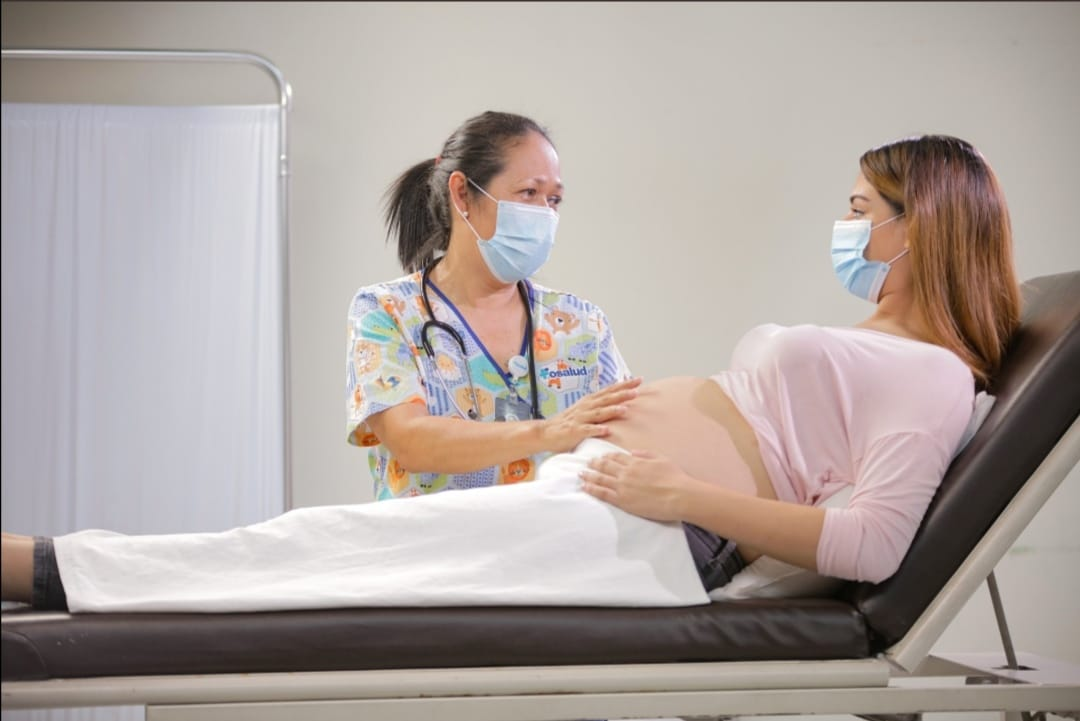 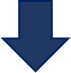 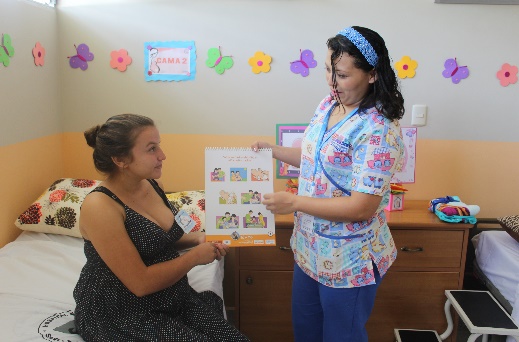 Durante su estancia, se les brinda atención medica, consejerías, charlas, demostraciones, estimulación temprana  todo con la finalidad de generar un buen desarrollo en el recién nacido.
El número de días de alojamiento a las embarazadas con fecha próxima de parto en los hogares fue de 5.3 días en promedio.
7,992 consejerías
1,639 charlas brindadas
4
Fuente: SEPS
CENTRO DE PREVENCION Y TRATAMIENTO DE ADICCIONES
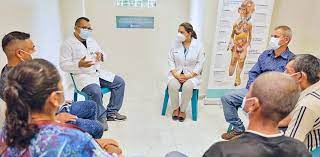 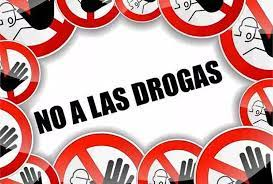 Brindan atención médica y psicológica a pacientes con adicciones.
Además de actividades de prevención para el consumo del tabaco, alcohol y otras drogas ilícitas.
3,083 consejerías
2,399 charlas
32,509 personas promocionadas
5,099 atenciones médicas
3,060 atenciones psicológicas
2,300 evaluaciones sociales
Cesación de alcohol
Cesación de droga
Cesación de tabaco
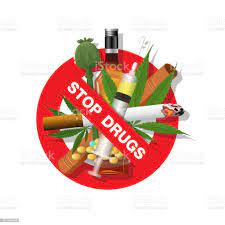 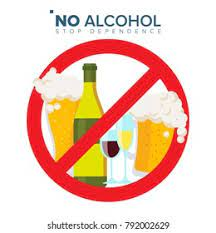 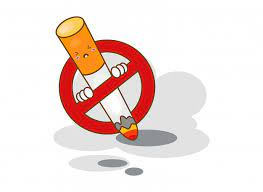 68 personas inscritas
448 personas inscritas
207 personas inscritas
5
Fuente: SEPS
UNIDADES MOVILES Y CENTRO DE ATENCION DE EMERGENCIA
Las Unidades Móviles responden de forma inmediata a las necesidades de salud de la población en zonas estratégicas para aumentar las coberturas de los indicadores de salud.
El CAE San Martín, tiene como finalidad atender los casos de emergencia que se registren en la zona y municipios aledaños
42,493 atenciones brindadas por unidades móviles
14,136 vacunas contra Covid 19
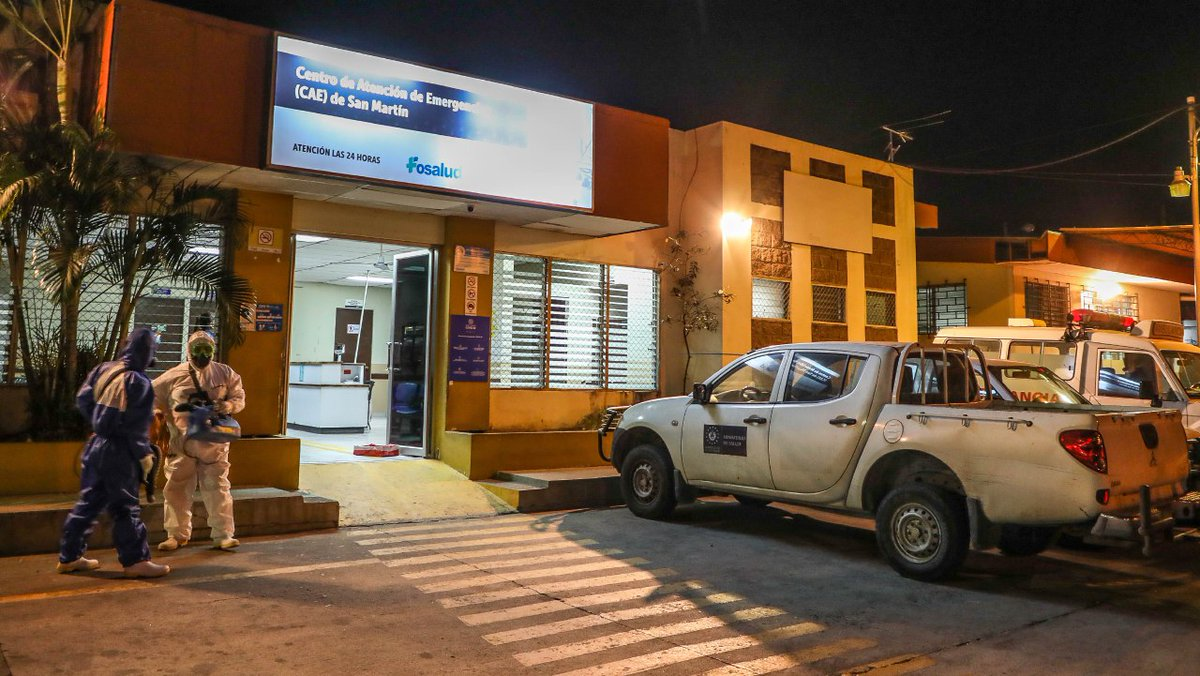 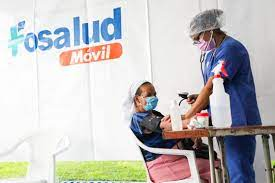 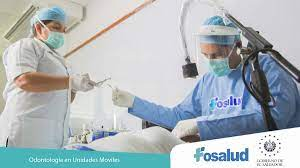 ATENCIONES BRINDADAS

Primera vez         Subsecuente      Total
11,425                       1,234                12,659
13,052 atenciones odontológicas
28,268 atenciones medicas curativas
687 atenciones preventivas
Fuente: SIMMOW
6
OFICINAS SANITARIAS INTERNACIONALES
Son responsable de realizar vigilancia epidemiológica para la prevención y detección de eventos de importancia en salud pública, brindando asistencia a los viajeros que lo requieran, implementando medidas de control en los puertos, aeropuertos y fronteras terrestres.
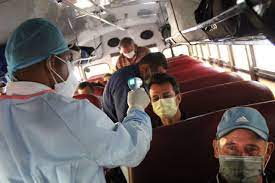 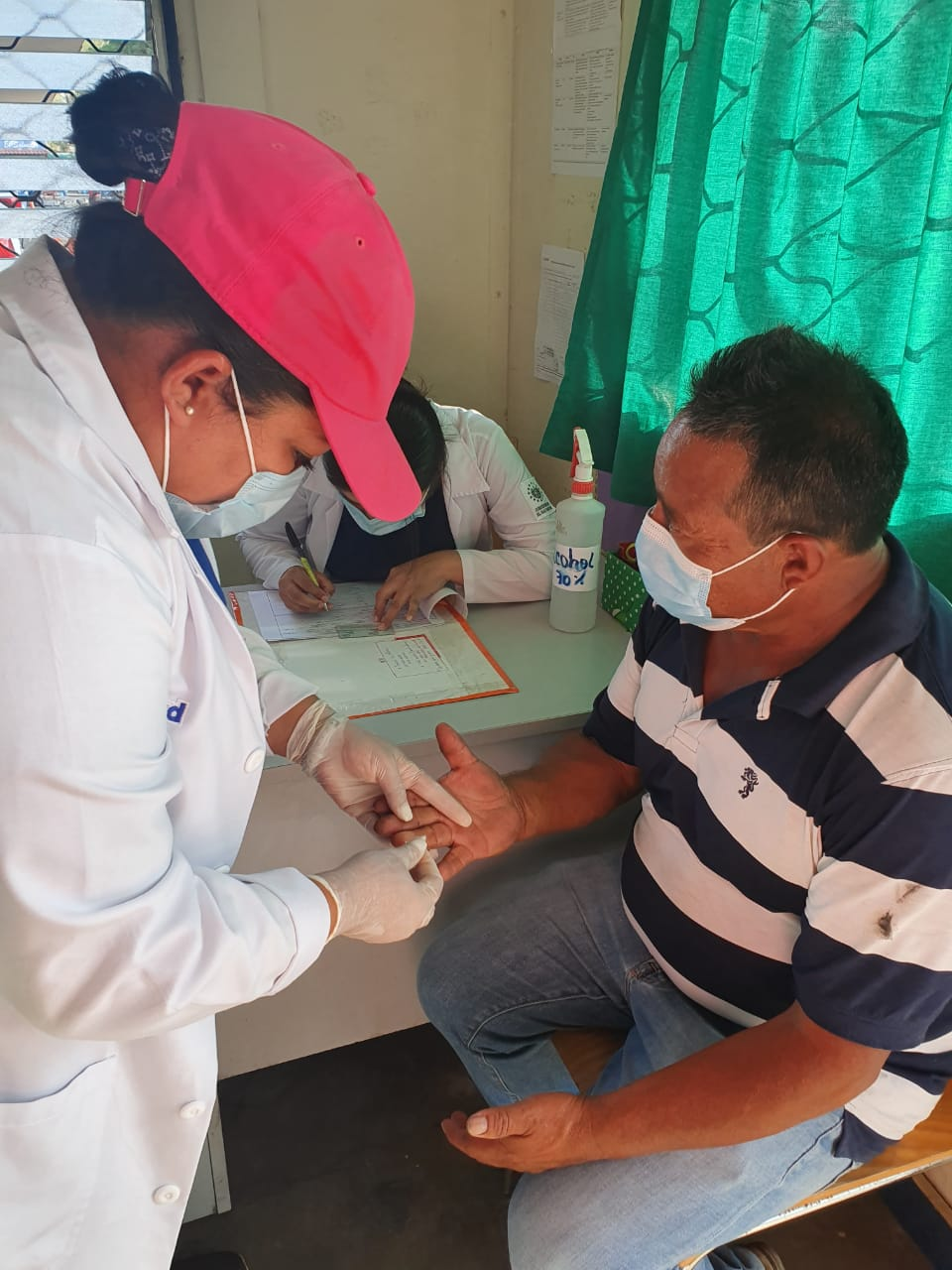 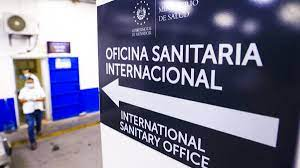 3,485,543 viajeros y tripulantes, a quienes se les realiza toma de temperatura y entrevista en busca de síntomas asociados a Covid u otra enfermedad de interés.
3,117 consultas medicas a viajeros
115 gotas gruesas en búsqueda de personas con malaria.
11,409 charlas impartidas, con un promedio de 15 asistentes por cada una.
833 entregas de restos humanos.
6,195 evaluaciones medicas a deportados
08/04/2022
7
Fuente: SEPS
UNIDADES COMUNITARIAS DE SALUD FAMILIAR
Las 175 Unidades Comunitarias de Salud Familiar (UCSF) permiten asegurar la continuidad de las atenciones y facilita la referencia a establecimientos de salud de mayor complejidad asistencial al igual que contribuye a la captación de los retornos al primer nivel favoreciendo el seguimiento a la recuperación de la persona.
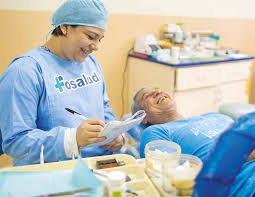 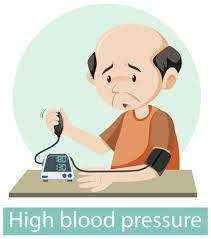 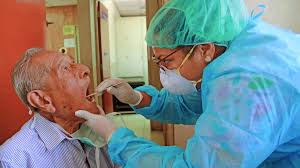 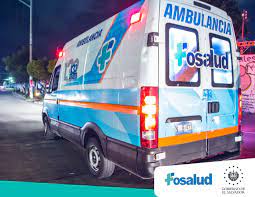 Se han brindado:
83,206 atenciones odontológicas.
57,746 consejerías odontológicas
Hipertensión arterial constituye la principal causa de consulta con: 139,291 casos
Se han brindado un total de 1,348,144 consultas médicas
Se han atendido un total de 37,345 emergencias.
Fuente: SIMMOW
08/04/2022
8
UNIDADES DE SALUD
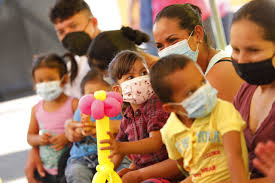 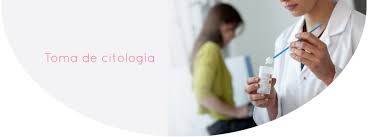 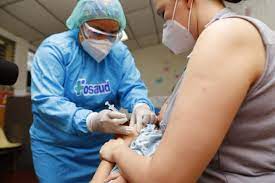 Se han brindado:
4,983 inscripciones en menores de 1 año 
37,862 controles infantiles menores de 9 años
Se han realizado:
4,480 citologías
3,900 exámenes de mama
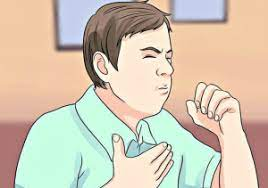 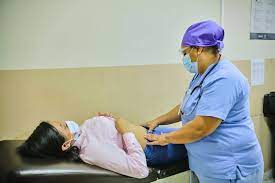 Se han aplicado 75,837 vacunas a la población en general.
Se han identificado:
1,225 sintomáticos respiratorios
Se han brindado:
4,785 inscripciones maternas
20,308 controles maternos
Fuente: SIMMOW
08/04/2022
9
PROCEDIMIENTOS
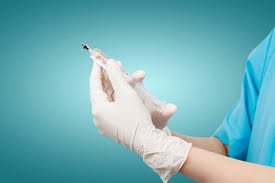 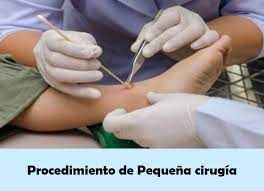 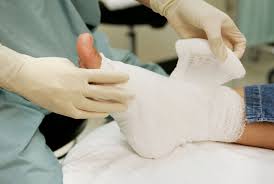 360,307 inyecciones aplicadas
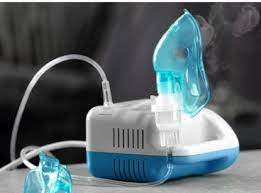 14,892  pequeñas cirugías
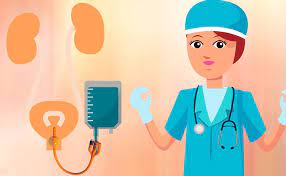 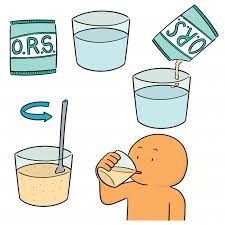 269,027 curaciones
10,900 nebulizaciones aplicadas
5,266 rehidratación oral
21,150 hidratación endovenosa
08/04/2022
10
Fuente: SEPS
5,580 cambios de sonda vesical
11